Quantum Chromodynamics
Suki Hyman
Remember Quarks?
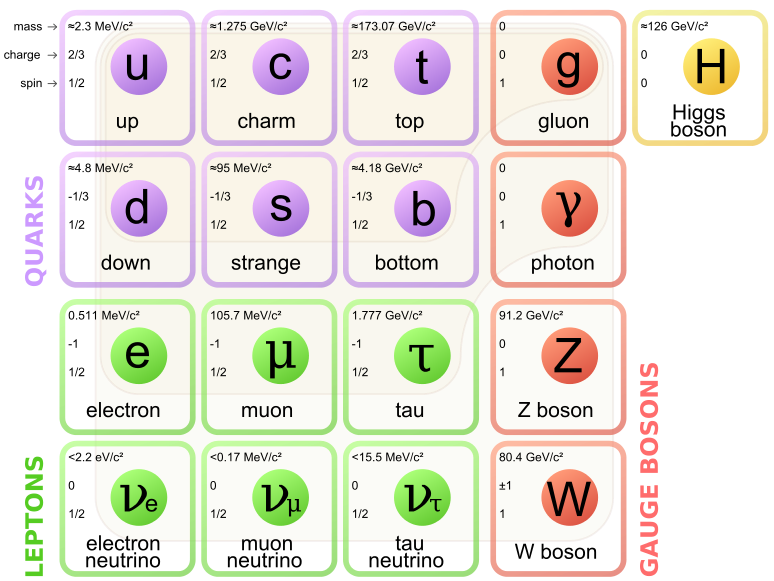 Matter Particles
Force Carrier
“Three quarks for muster Mark”
-James Joyce
1
A Brief History of Quarks...
In 1961 Murray Gell-Mann created a classification scheme for hadrons called The Eightfold Way
In 1964 Murray Gell-Mann postulated the existence of quarks
In 1972 Harald Fritzsch introduced Color Charge as a conserved quantum number
2
What is QCD?
The Theory of “Strong Interactions”
Gluons and Quarks
Color Charge
Confinement											
(Warning:Not actually how they work)
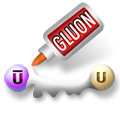 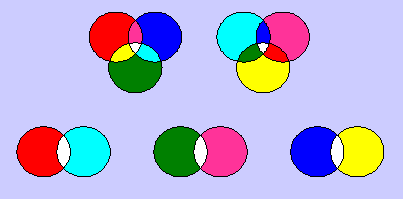 Hadrons
Color Neutral
3
The Strong Force
Visible in two ways:
Residual Nuclear Force: Confining Nucleons 
Color neutral pions
 1-3 fm
Strong Nuclear Force: Confining Quarks 
 Color+Anticolor gluons
 <0.8 fm
4
Color Confinement
Quarks are never found in isolation
The Strong Force is too strong to allow a single quark to separate
Only Hadrons have ever been observed
A quark cannot be given enough energy 
		to separate
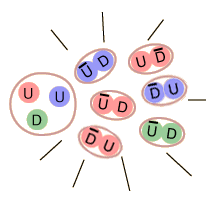 +1 GeV per Fermi
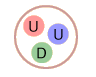 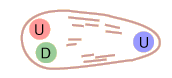 5
Types of Hadrons
Simplest forms of color neutral Hadrons
(Bound states of quarks)
Meson- quark+antiquark

Baryon- quark+quark+quark

Simple Quark Model
q
q
q
q
q
6
Exotic Bound States
QCD allows other states though
All neutral color states should be allowed
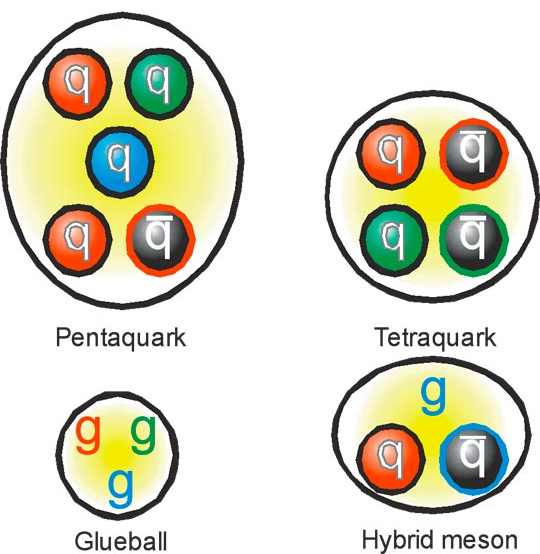 7
The Eightfold Way
Gell-Mann’s system for organizing Hadrons
Scaled by Strangeness and Electric Charge 
Strangeness: 
Electric: ±2/3 or ±1/3 for each quark       ±Integer Values for spin
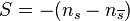 8
Elements of organization
By arranging	
these two 
elements one
can create all
Hadrons 
allowed by
the Quark Model
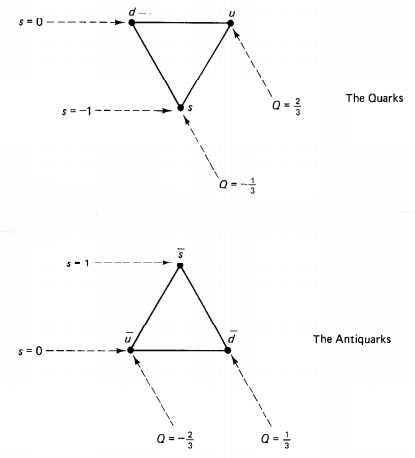 9
Baryons
Octet:
											Lightest Baryons

Decuplet:

											Heavier Baryons
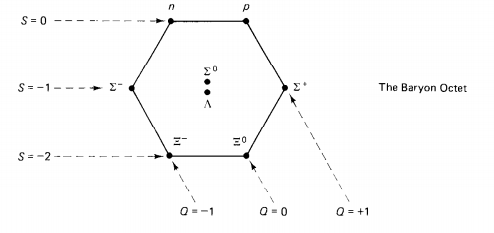 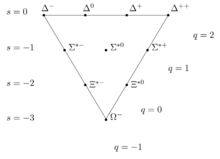 10
Mesons
Meson Octet:
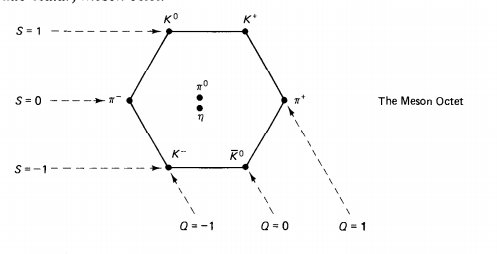 11
What’s Next?
Experiments are being done to try to detect these exotic states
GlueX Experiment
CERN’s LHCb Experiment
Japan-Belle Experiment
COSY Experiment
etc.
12
Questions